Lists of Lists
CS 5010 Program Design Paradigms “Bootcamp”
Lesson 6.4
© Mitchell Wand, 2012-2015
This work is licensed under a Creative Commons Attribution-NonCommercial 4.0 International License.
1
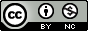 Learning Outcomes
At the end of this lesson, the student should be able to
Give examples of S-expressions
Write the data definition and template for S-expressions
Write functions on S-expressions using the template
2
S-expressions (informally)
An S-expression is something that is either a string or a list of S-expressions.
So if it's a list, it could  contain strings, or lists of strings, or lists of lists of strings, etc.
Think of it as a nested list, where there's no bound on how deep the nesting can get.
3
Some History
An S-expression is a kind of nested list, that is, a list whose elements may be other lists.  Here is an informal history of S-expressions.  
S-expressions were invented by John McCarthy (1927-2011) for the programming language Lisp in 1958.  McCarthy invented Lisp to solve problems in artificial intelligence.  
Lisp introduced lists, S-expressions, and parenthesized syntax.  The syntax of Lisp and its descendants, like Racket, is based on S-expressions.  
The use of S-expressions for syntax makes it easy to read and write programs:  all you have to do is balance parentheses.  This is much simpler than the syntax of other programming languages, which have semicolons and other rules that can make programs harder to read.
S-expressions are one of the great inventions of modern programming.  They were the original idea from which things like XML and JSON grew.
4
Examples
Here are some examples of S-expressions, in list notation (See Lesson 4.1)
"alice"
"bob"
"carole"
(list "alice" "bob")
(list (list "alice" "bob") "carole")
(list "dave" 
      (list "alice" "bob") 
      "carole")
(list (list "alice" "bob") 
      (list (list "ted" "carole")))
5
[Speaker Notes: Here are the same examples, in list notation.]
Examples
Here are the same examples of S-expressions, in write notation (See Lesson 4.1).  We often use write notation because it is more compact.
"alice"
"bob"
"carole"
("alice" "bob")
(("alice" "bob") "carole")
("dave" ("alice" "bob") "carole")
(("alice" "bob") 
 (("ted" "carole")))
6
Data Definition
An S-expression of Strings (SoS) is either
-- a String
-- a List of SoS's (LoSS)

A List of SoS's (LoSS) is either
-- empty
-- (cons SoS LoSS)
Let's write down a precise definition:
An S-expression is either a string or a list of S-expressions
A list of S-expressions is either empty or the cons of an S-expressions and another list of S-expressions.
Note that the data definition for "list of S-expressions" follows the familiar pattern for lists.
These two definitions are mutually recursive, as you can see from the two arrows
7
This is mutual recursion
SoS               LoSS
defined in terms of
defined in terms of
8
"alice"
"bob"
Data Structures
"alice"
"bob"
"carole"
("alice" "bob")
A list of S-expressions is implemented as a singly-linked list.  Here is an example.
9
Data Structures
(("alice" "bob") "carole")
"carole"
"alice"
"bob"
Here is a slightly more complicated example.  Observe that the first of this list is another list.  The first of the first is the string "alice".
10
Data Structures (cont'd)
"alice"
("alice" 
 (("alice" "bob") "carole")
 "dave")
"dave"
"carole"
"alice"
"bob"
Here is a still more complicated example.
11
The template recipe
Remember the template recipe
12
Template: functions come in pairs
;; sos-fn : SoS -> ??
(define (sos-fn s)
  (cond
    [(string? s) ...]
    [else (loss-fn s)]))

;; loss-fn : LoSS -> ??
(define (loss-fn los)
  (cond
    [(empty? los) ...]
    [else (... (sos-fn (first los))
               (loss-fn (rest los)))]))
(first los) is a SoS.  This is mixed data, so the last rule in the template recipe tells us we need to wrap it in a (sos-fn ...) .
13
This is mutual recursion
sos-fn           loss-fn
defined in terms of
defined in terms of
14
One function, one task
Each function deals with exactly one data definition.
So functions will come in pairs
Write  contracts and purpose statements together, or
Write one, and the other one will appear as a wishlist function
15
occurs-in?
;; occurs-in? : SoS String -> Boolean
;; returns true iff the given string occurs somewhere in the given sos.
;; occurs-in-loss? : LoSS String -> Boolean
;; returns true iff the given string occurs somewhere in the given loss.
Here's an example of a pair of related functions: occurs-in? , which works on a SoS, and occurs-in-loss? , which works on a LoSS.
16
Examples/Tests
(check-equal? 
  (occurs-in? "alice" "alice")
  true)

(check-equal? 
  (occurs-in? "bob" "alice")
  false)

(check-equal?
 (occurs-in? 
  (list "alice" "bob")
  "cathy") 
 false)
(check-equal?
 (occurs-in? 
  (list (list "alice" "bob")
        "carole") 
  "bob") 
 true)

(check-equal? 
 (occurs-in? 
  (list "alice" 
        (list (list "alice" "bob") 
              "dave") 
        "eve")
  "bob")
 true)
17
sos-and-loss.rkt
18
sos-and-loss.rkt
The inspiration for this livecoding exercise comes from here or here.  Background information
19
Livecoding: sos-and-loss.rkt
occurs-in? : http://youtu.be/w_URqq2LrQU
number-of-strings : http://youtu.be/9z-jdukgRx4
The inspiration for this livecoding exercise comes from here and here (ignore the sappy music).  Background information
20
The S-expression pattern
Can do this for things other than strings:
An SexpOfX is either
-- an X
-- a ListOfSexpOfX

A ListOfSexpOfX is either
-- empty
-- (cons SexpOfX ListOfSexpOfX)
21
The Template for SexpX
;; sexp-fn : SexpOfX-> ??
(define (sexp-fn s)
  (cond
    [(X? s) ...]
    [else (losexp-fn s)]))

;; losexp-fn : ListOfSexpOfX -> ??
(define (losexp-fn los)
  (cond
    [(empty? los) ...]
    [else (... (sexp-fn   (first los))
               (losexp-fn (rest los)))]))
(first los) is a SexpOfX.  This is mixed data, so the last rule in the template recipe tells us we need to wrap it in a (sexp-fn ...) .
22
Sexp of Sardines
An Example of the SexpOfX pattern.
An SoSardines is either
-- a Sardine
-- a LoSSardines

A LoSSardines is either
-- empty
-- (cons SoSardines
         LoSSardines)
23
The Template for SoSardines
;; sosard-fn : SoSardines -> ??
(define (sosard-fn s)
  (cond
    [(sardine? s) ...]
    [else (lossard-fn s)]))

;; lossard-fn : LoSSardines -> ??
(define (lossard-fn los)
  (cond
    [(empty? los) ...]
    [else (... (sosard-fn   (first los))
               (lossard-fn (rest los)))]))
24
Summary
Nested Lists occur all the time
Mutually recursive data definitions
Mutual recursion in the data definition leads to mutual recursion in the template
Mutual recursion in the template leads to mutual recursion in the code
25
More Examples
;; number-of-strings : SoS -> Number
;; number-of-strings-in-loss : LoSS -> Number
;; returns the number of strings in the given sos or loss.

;; characters-in : SoS -> Number
;; characters-in-loss : LoSS -> Number
;; returns the total number of characters in the strings in the given sos or loss.

;; number-of-sardines : SoSardines -> Number
;; returns the total number of sardines in the given SoSardines.
26
Summary
You should now be able to:
Give examples of S-expressions
Give 3 reasons why S-expressions are important
Write the data definition and template for S-expressions
Write functions on S-expressions using the template
27
Next Steps
Study the file 06-4-sos-and-loss.rkt in the Examples folder
If you have questions about this lesson, ask them on the Discussion Board
Do Guided Practice 6.4
Go on to the next lesson
28